ПЛЕНАРНОЕ ЗАСЕДАНИЕ
«Система внутреннего контроля закупок Госкорпорации «Росатом»
ОТЧЁТ
СПИКЕР: Тихомиров Павел Анатольевич – Председатель Центрального Арбитражного комитета ГК Росатом
ДАТА: 21.04.2016
ЗАКУПКИ В АТОМНОЙ ОТРАСЛИ В 2015 ГОДУ
≈ 400 ПОДВЕДОМСТВЕННЫХ ОРГАНИЗАЦИЙ
75%
68 670
КОЛИЧЕСТВО ПРОЦЕДУР
23%
2%
1 237
2%
81%
17%
СУММА НМЦ, МЛРД.РУБ
- закупки на средства Федерального бюджета  по 44-ФЗ
- закупки по 223-ФЗ
- закупки в соответствии с Положением о закупке
1
ДИАГРАММА КОНТРОЛЯ В БИЗНЕС-ПРОЦЕССАХ
Контроль заинтересованных сторон
80% - менеджеры
Управление рисками + КРД
20% - контролеры
Менеджмент
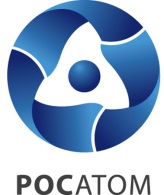 Активный контроль
Внутренний аудит
Реактивный контроль
3
СИСТЕМА КОНТРОЛЯ ЗАКУПОК В АТОМНОЙ ОТРАСЛИ
«Общественный» контроль (контроль заинтересованной стороны)
Ведомственный контроль (44-ФЗ)
Внутренний контроль 
(223-ФЗ и прочие)
Выездные и камеральные  проверки
ВСЕ ЗАКУПКИ, ВКЛЮЧАЯ ЗАКРЫТЫЕ И НЕКОНКУРЕНТНЫЕ ЗАКУПКИ
ОТКРЫТЫЕ ЗАКУПКИ И СВЕДЕНИЯ О ЗАКЛЮЧЕННЫХ ДОГОВОРАХ
+
Обращения
Жалобы
Отраслевые органы по рассмотрению жалоб (ЦАК)
«Горячая линия»  ГК Росатом по борьбе с коррупцией
ФАС России
4
Показатели обжалований закупок в атомной отрасли
ОТНОСИТЕЛЬНЫЕ ПОКАЗАТЕЛИ ОБЖАЛОВАНИЙ
ПОСТУПЛЕНИЕ ЖАЛОБ И ПРЯМАЯ ЭКОНОМИЯ
5
ВЫЯВЛЕНИЕ НАРУШЕНИЙ  ПО ЖАЛОБАМ
ВИДЫ НАРУШЕНИЙ
6
ПРИМЕР 1: ПРЕДОТВРАЩЕНИЕ НЕЭФФЕКТИВНОГО РАСХОДОВАНИЯ СРЕДСТВ
Предмет закупки: Посев травы на территории Нововоронежской АЭС-2 
НМЦ:  19,2 млн руб.
Ср. температура
-1 оС
20.10.2015
30.10.2015
11.11.2015
Заключение договора 
(плановое)
Исполнение договора 
(плановое)
Извещение о конкурсе
Поступление жалобы
Жалоба признана необоснованной.
Закупка отменена
7
[Speaker Notes: При оценке заявки  ФНПЦ «ПО «Старт» им. М.В. Проценко» по критерию «опыт» закупочной комиссией были учтены исполненные данным участником договоры поставки оборудования, не подтверждающие опыт, наличие которого подлежит учету в соответствии с установленным в закупочной документации порядком оценки заявок. При этом документов, подтверждающих необходимый опыт, в заявке данного участника не представлено.]
ПРИМЕР 2: НЕПРАВОМЕРНОЕ ОТКЛОНЕНИЕ УЧАСТНИКА
Предмет закупки: поставка системы контроля зоны патрубков для Рост. АЭС
Начальная цена: 70 млн.руб.
Первичные заявки, млн. руб.
Переторжка, млн. руб.
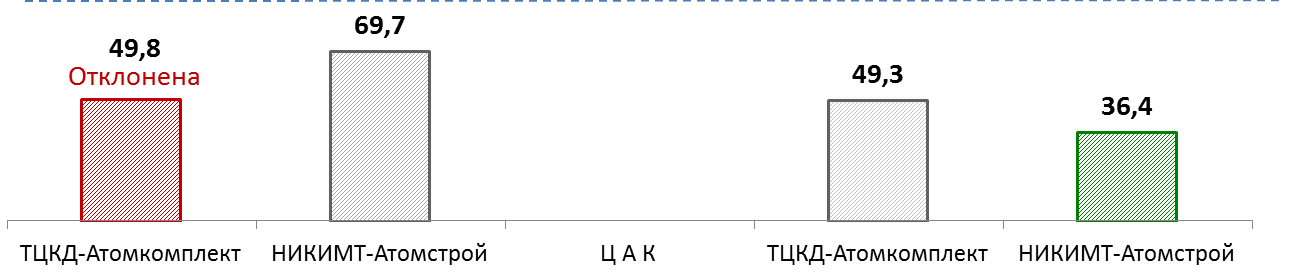 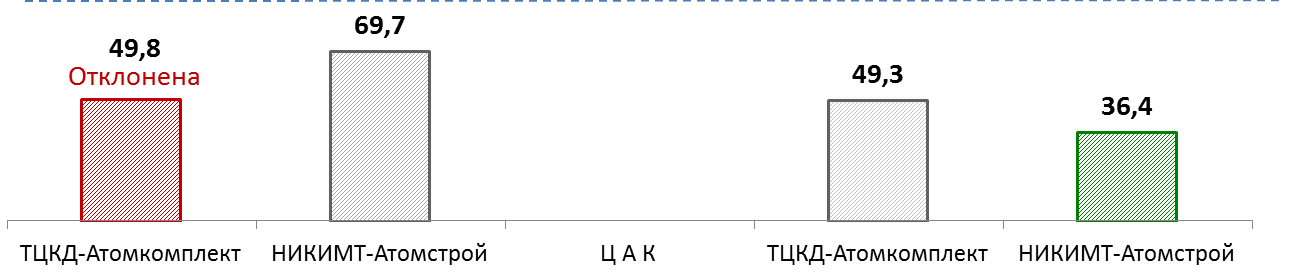 Жалоба обоснована:
РЕШЕНИЕ: допустить
к участию
в 1,9 раз
8
[Speaker Notes: Примеры: НИАЭП, как лидер в организации управления.
1. Необоснованный отказ в допуске
НИАЭП поставка в подсистемы контроля зоны патрубков реактора для Ростовской АЭС на 70,0 млн. руб.:
Закупочная комиссия отклонила заявку ООО «ЗТЦКД-Атомкомплект» и приняла решение заключить договор с единственным участником со стоимостью 69,7 млн. руб. При рассмотрении жалобы ЦАКом установлено, что причина отклонения участника (несоответствие предлагаемой продукции и состава ее заявки) является результатом ненадлежащего изучения документов, представленных участником закупки (во внимание принималось только тех.предложение, без учета иных документов, содержащих информацию о продукции). Кроме того, комиссия не использовала возможность направления участнику уточняющих запросов. По результатам рассмотрения жалобы 2-й участник допущен. При проведения переторжки НИКИМТа снизил стоимость  в 1,9 раза (на 33,3 млн. руб.)

2. Нарушение оформления протоколов
при проведении закупки на поставку затворов дисковых для ФГУП «ПО «Маяк» с НМЦ 48,5 млн. руб. после решения ЦАК понадобилось 28 рабочих дня оформления и публикации корректного протокола), а выявленное нарушение связано только с недостатками в оформлении протокола: неправомерное указание в качестве одного из оснований для отклонения заявки участника  несоответствие предлагаемой продукции требованиям документации при отсутствии оснований для такого вывода и предусмотренной возможностью поставки эквивалентной продукции. При этом имелись другие  основания для отклонения, соответствующие Стандарту.]
ПРИМЕР 3: ИЗБЫТОЧНЫЕ ТРЕБОВАНИЯ К УЧАСТНИКАМ
НЕОБОСНОВАННАЯ ЖАЛОБА
Закупка
Предмет закупки – услуги по анализу причин перенапряжения в сети на блоках 1-4 Кольской АЭС
Требование о наличии у участника лицензии ФСБ России на работу с гостайной
01.
02.
03.
04.
ДОВОДЫ ЖАЛОБЫ: ТРЕБОВАНИЕ О ЛИЦЕНЗИИ ФСБ ИЗБЫТОЧНО, Т.К. НЕТ ГОСТАЙНЫ НА ЭТАПЕ ЗАКУПКИ
ПОЗИЦИЯ ОТВЕТЧИКА: В ХОДЕ ОКАЗАНИЯ УСЛУГ ИСПОЛНИТЕЛЬ БУДЕТ НЕИЗБЕЖНО ОЗНАКОМЛЕН СО СВЕДЕНИЯМИ, СОСТАВЛЯЮЩИМИ ГОСТАЙНУ (УСЛОВНЫЕ НОМЕРА И ПАРОЛИ СИСТЕМЫ ФИЗИЧЕСКОЙ ЗАЩИТЫ АЭС)
МОТИВИРОВКА РЕШЕНИЯ: АЭС ЯВЛЯЮТСЯ ОБЪЕТАМИ ГОСОХРАНЫ, ПОМЕЩЕНИЯ, ГДЕ ПРОВОДЯТСЯ РАБОТЫ ЯВЛЯЮТСЯ КАТЕГОРИЙНЫМИ
ФАКТИЧЕСКИЕ ОБСТОЯТЕЛЬСТВА: В ДОКУМЕНТАЦИИ НЕ ПРОПИСАНЫ КОНКРЕТНЫЕ УСЛУГИ И НЕОБХОДИОМЫЕ ДЛЯ НИХ ИСХОДНЫЕ ДОКУМЕНТЫ, В КОТОРЫХ БУДЕТ СОДЕРЖАТЬСЯ ГОСТАЙНА
9
ДОПОЛНИТЕЛЬНЫЕ ФУНКЦИИ ВНУТРЕННЕГО КОНТРОЛЯ
ЖАЛОБЫ ПО ТЕХНИЧЕСКИМ ВОПРОСАМ 
(% ОТ РАССМОТРЕННЫХ)
ОБРАЩЕНИЯ О ВКЛЮЧЕНИИ В РНП АТОМНОЙ ОТРАСЛИ
43
17
14
10
МЕРЫ ДИСЦИПЛИНАРНОЙ ОТВЕТСТВЕННОСТИ ЗА НАРУШЕНИЯ В ЗАКУПОЧНОЙ ДЕЯТЕЛЬНОСТИ
11
ДИСЦИПЛИНАРНАЯ ОТВЕТСТВЕННОСТЬ ЗА НАРУШЕНИЯ В ЗАКУПКАХ
СУБЪЕКТЫ ОТВЕТСТВЕННОСТИ
КОЛИЧЕСТВО ПРИМЕНЕННЫХ МЕР
12
ПОЧЕМУ В 223-ФЗ НУЖЕН ВНУТРЕННИЙ КОНТРОЛЬ ЗАКУПОК
СРАВНЕНИЕ ПОКАЗАТЕЛЕЙ
В организациях, имеющих развитую систему внутреннего контроля, показатели эффективности закупок в рамках 223-ФЗ выше, чем в среднем по стране
ПРЕИМУЩЕСТВА ВК
01.
02.
03.
04.
ОПЕРАТИВНОСТЬ ВЛИЯНИЯ (ПРЕДОТВРАЩЕНИЕ, ПРОФИЛАКТИКА, МЕРЫ ОТВЕТСТВЕННОСТИ)
ЭФФЕКТИВНОСТЬ (ЭКОНОМИЯ  ПРЯМАЯ И КОСВЕННАЯ)
ПОДКОНТРОЛЬНОСТЬ ВНЕШНИМ КНО (ФАС, ГП, СП)
ОТРАСЛЕВАЯ КОМПЕТЕНТНОСТЬ
13
ПРЕДЛОЖЕНИЯ ПО ВНЕСЕНИЮ ИЗМЕНЕНИЙ В 223-ФЗ
14
АКТИВНОСТЬ ЗАЯВИТЕЛЕЙ ЖАЛОБ В АК
* - 533 новых организаций (впервые обратились с обжалованием в 2015 г.)

78% подали в 2015 году по 1 жалобе
01.
02.
03.
ЖАЛОБА УВЕЛИЧИВАЕТ СРОК ПРОЦЕДУРЫ ЗАКУПКИ
60% - НЕОБОСНОВАННЫЕ ЖАЛОБЫ
НЕЛЬЗЯ УТВЕРЖДАТЬ, ЧТО ВСЕ ЗАЯВИТЕЛИ ПО НЕОБОСНОВАННЫМ ЖАЛОБАМ СОЗНАТЕЛЬНО ЗАТЯГИВАЛИ ПРОЦЕДУРУ
ВЛИЯНИЕ ЖАЛОБ НА СРОКИ
15
КОНКУРС НА ЗВАНИЕ «ЛУЧШИЙ ОБЩЕСТВЕННЫЙ КОНТРОЛЕР В ЗАКУПКАХ»
Цель: повышение авторитета, ответственности поставщиков, осуществляющих обществ. контроль закупок
Участники: заявители жалоб в органы рассмотрения жалоб атомной отрасли
Периодичность: ежегодно
Критерии оценки
Доп. номинации
ЛУЧШИЙ
ОБЩЕСТВЕННЫЙ
КОНТРОЛЕР
ГОДА
Этапы:
16
Тихомиров Павел Анатольевич
8(499)949-25-88
patikhomirov@rosatom.ru
17